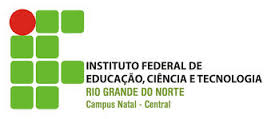 INTRODUÇÃO AO ESTUDO DE FUNÇÕES
Profª Juliana Schivani 
juliana.schivani@ifrn.edu.br
Quem foi Francis Galton?
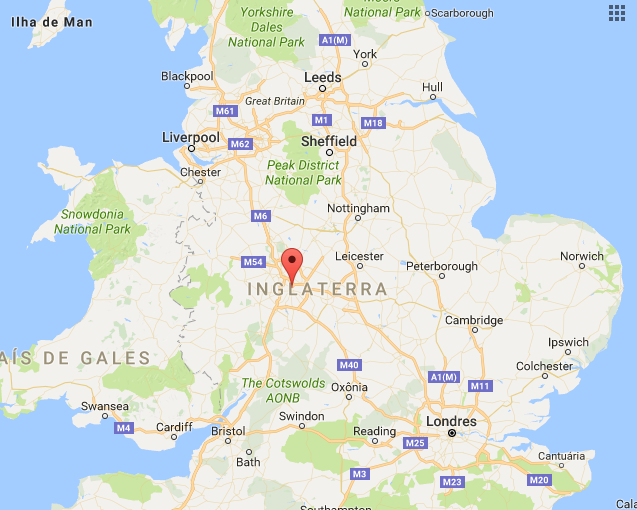 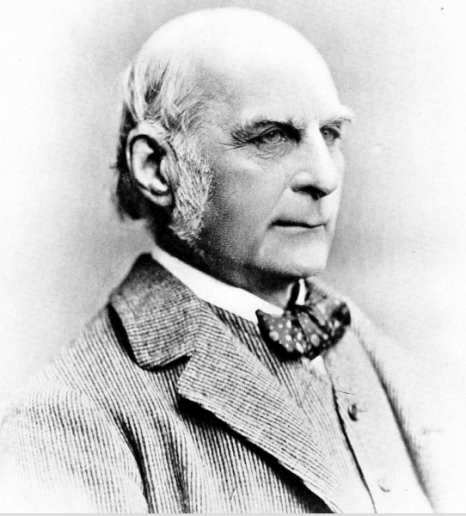 Francis Galton  
(1822-1911)
2
Quem foi Francis Galton?
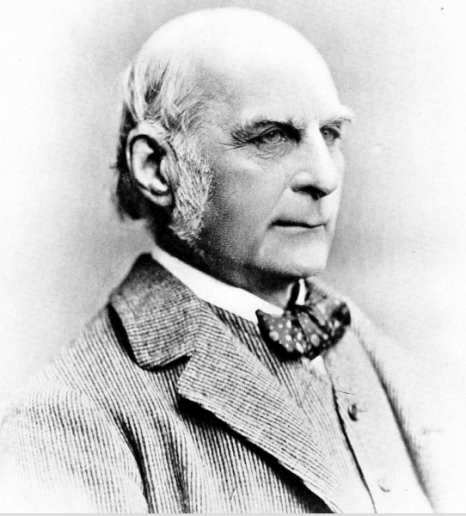 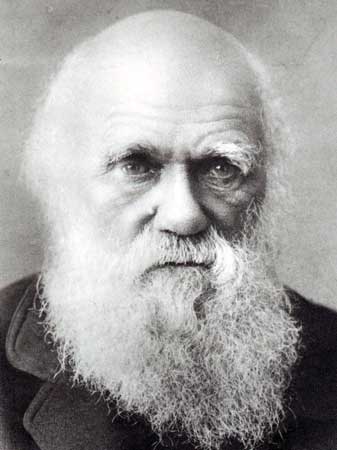 SELEÇÃO NATURAL
SELEÇÃO ARTIFICIAL
Francis Galton  
(1822-1911)
Charles Darwin 
(1809-1882)
3
Quem foi Francis Galton?
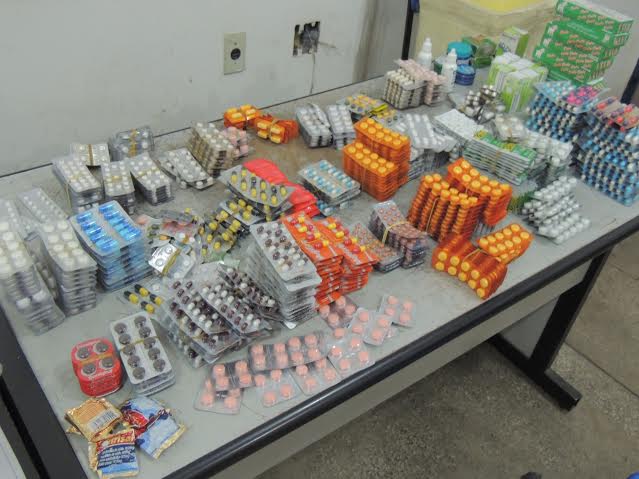 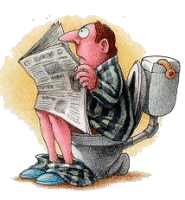 4
Quem foi Francis Galton?
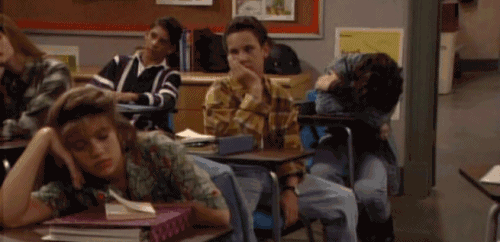 5
Quem foi Francis Galton?
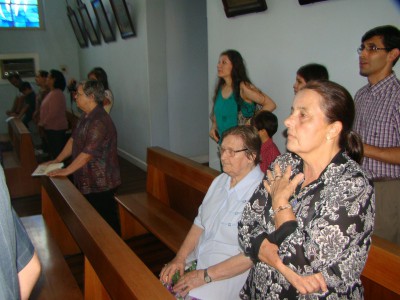 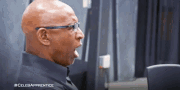 6
Quem foi Francis Galton?
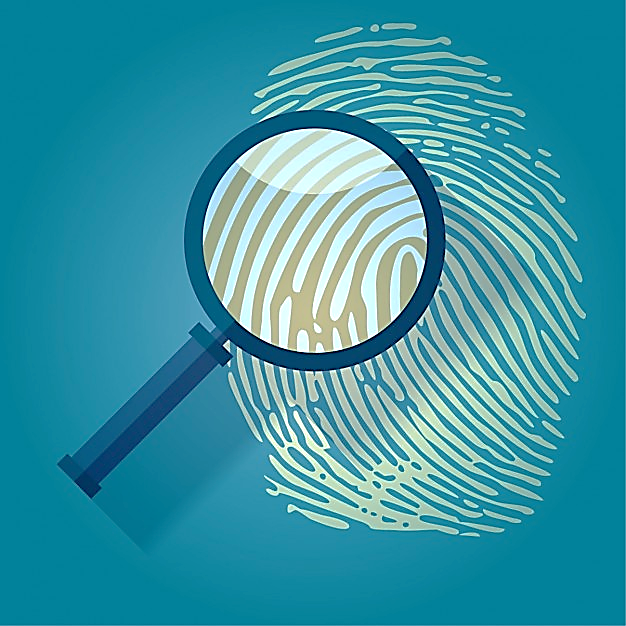 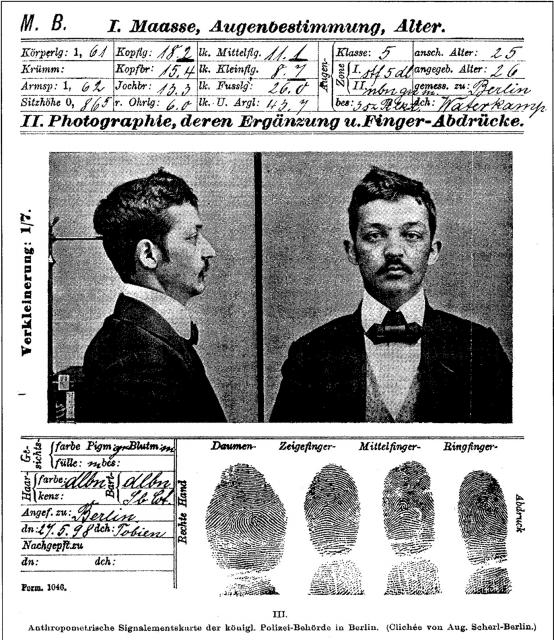 7
O que Galton dizia?
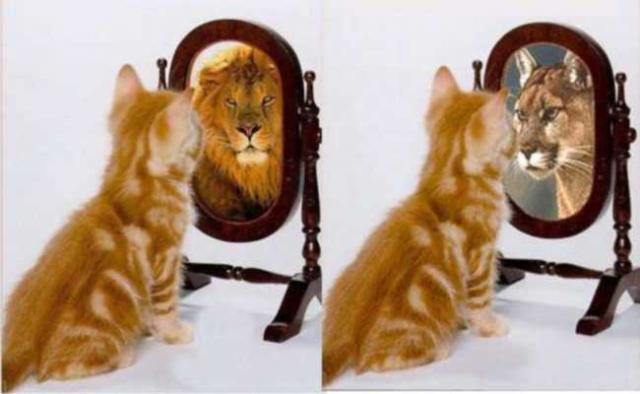 8
O que Galton dizia?
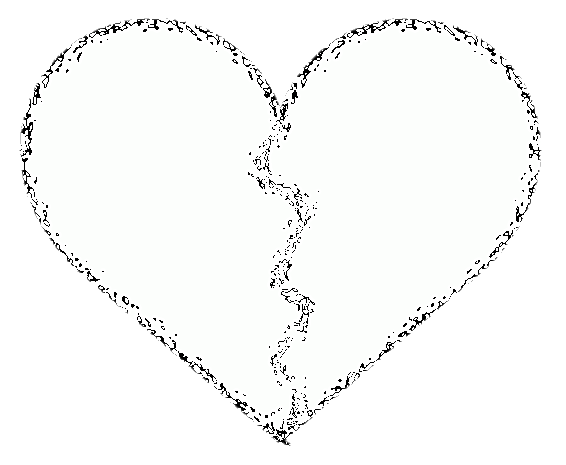 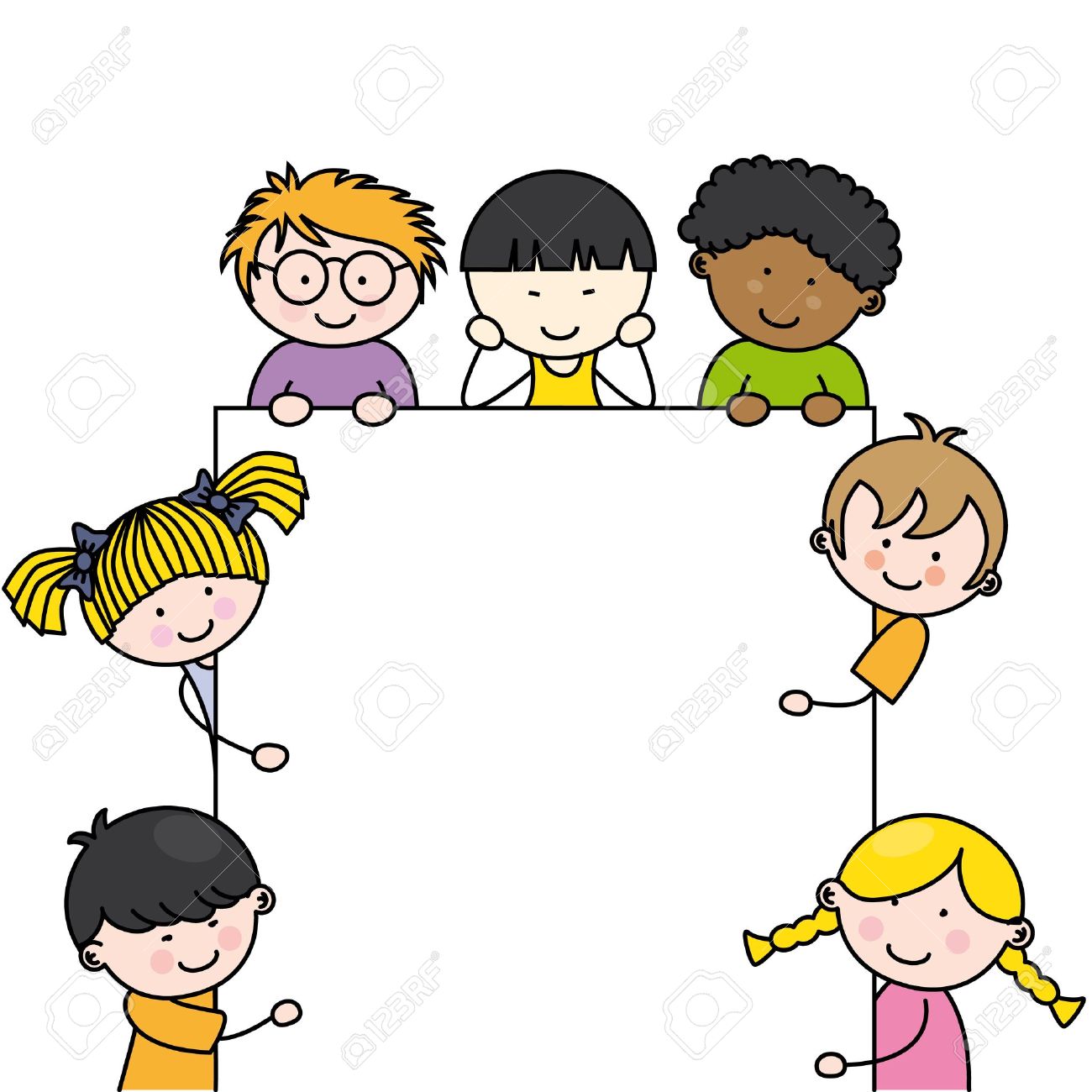 EUGENIA
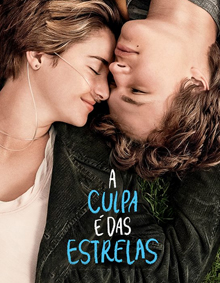 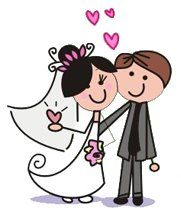 9
O que Galton dizia?
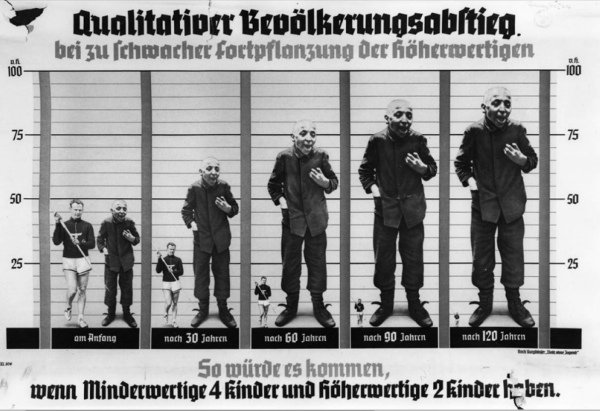 10
O que Galton fez?
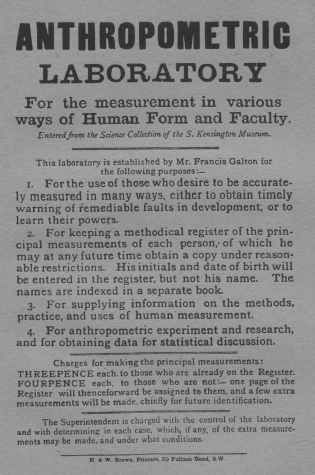 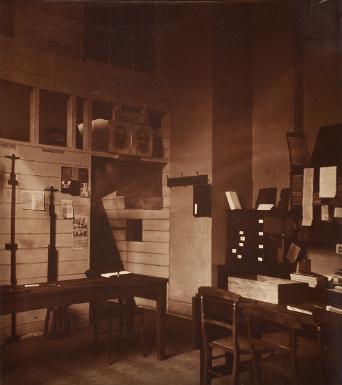 11
O que Galton fez?
Altura, 
Peso, 
Capacidade respiratória, 
Força de impulsão e compressão, 
Rapidez de sopro, 
Audição, 
Visão, 
Percepção cromática,
Série de pesos ordenados (medir a sensibilidade muscular),
Pêndulo calibrado (medir a velocidade da reação à luz e ao som),
Fotômetro (medir a precisão para encontrar dois pontos da mesma cor),
Barra com várias medidas de distância (testar a estimativa de extensão visual), 
Conjuntos de recipientes com diversas substâncias (testar a distinção olfativa),
(SOUSA; ALVES,  2017, p.23-24)
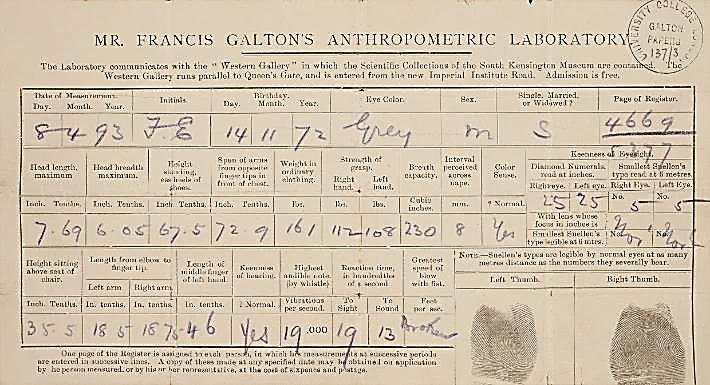 12
O que Galton fez?
Para determinar a frequência sonora mais alta,  caminhava pelo zoológico com uma bengala que tinha o apito afixado em uma ponta e na outra uma espécie de bexiga de borracha que ele apertava para tocar o apito, enquanto observava as reações dos animais. Sua invenção se tornou peça-padrão entre os equipamentos do laboratório de psicologia. [...] Os testes de Galton serviram como protótipos para equipamentos que se tornaram padrão de laboratório. 
(SOUSA; ALVES, 2017, p.22)
13
O que Galton descobriu?
9000 registros familiares;

6 anos de análise;

Estimativa da altura do filho, dado a altura dos pais;

Coeficiente de correlação linear;

Regressão linear (1885).
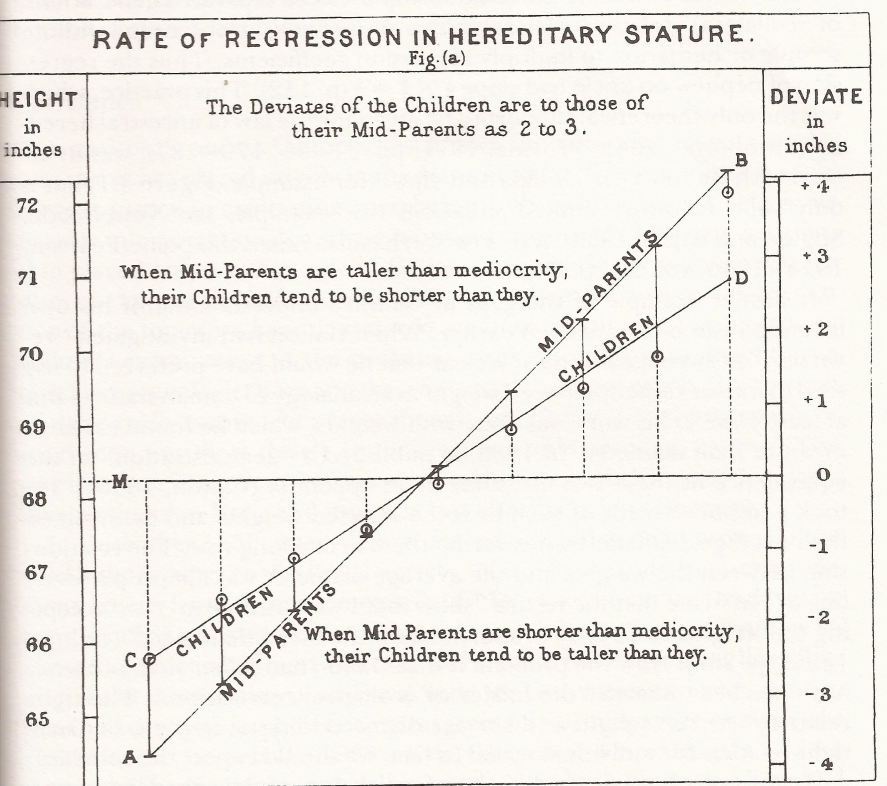 14
O que é Regressão?
É uma ferramenta estatística que a partir de um conjunto finito de pontos (x, y) conhecidos e dispersos no plano cartesiano, encontra-se a função f(x) que melhor se ajusta a tais pontos. Tal método é usado para fazer estimativas. 
(SOUSA; ALVES, 2017, p.9)
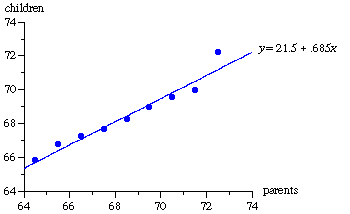 15
O que é Correlação?
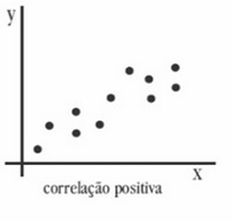 Número entre -1 e 1. 

Quanto mais perto de 1 ou -1, mais linear está a distribuição dos pontos no gráfico, indicando uma correlação forte. 

Se o coeficiente de correlação for nulo, não há nenhuma relação entre as variáveis.
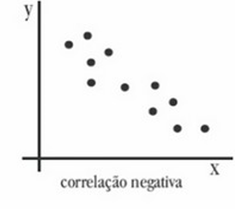 16
O que é plano cartesiano?
variável
dependente
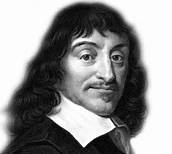 variável
independente
17
Variável dependente e independente
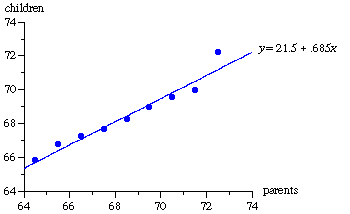 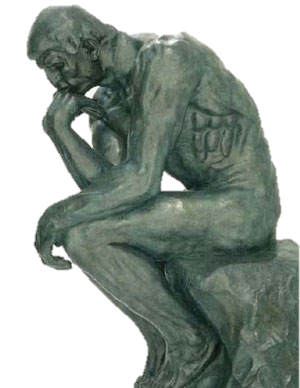 18
O que é função?
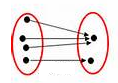 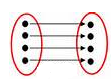 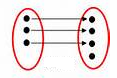 19
O que é função?
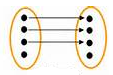 20
O que é função?
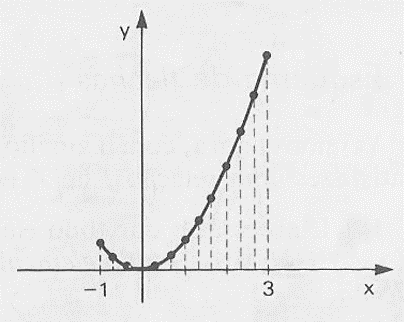 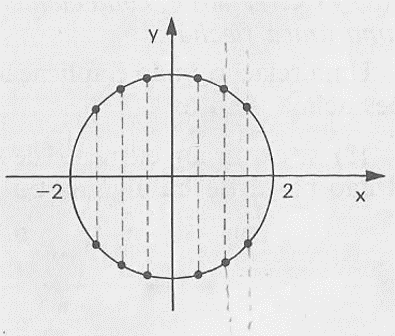 21
O que é função?
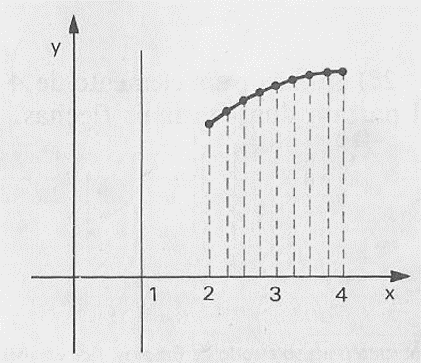 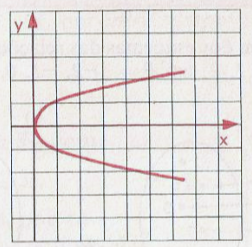 22
Outros exemplos de funções
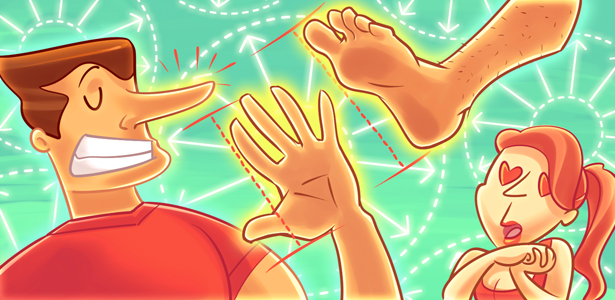 23
Outros exemplos de funções
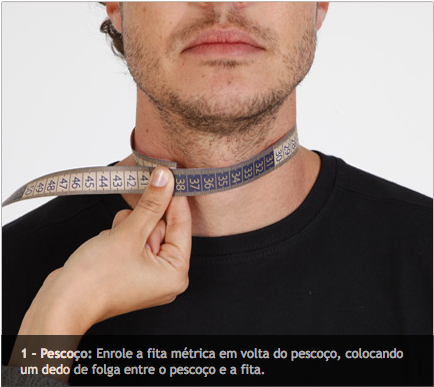 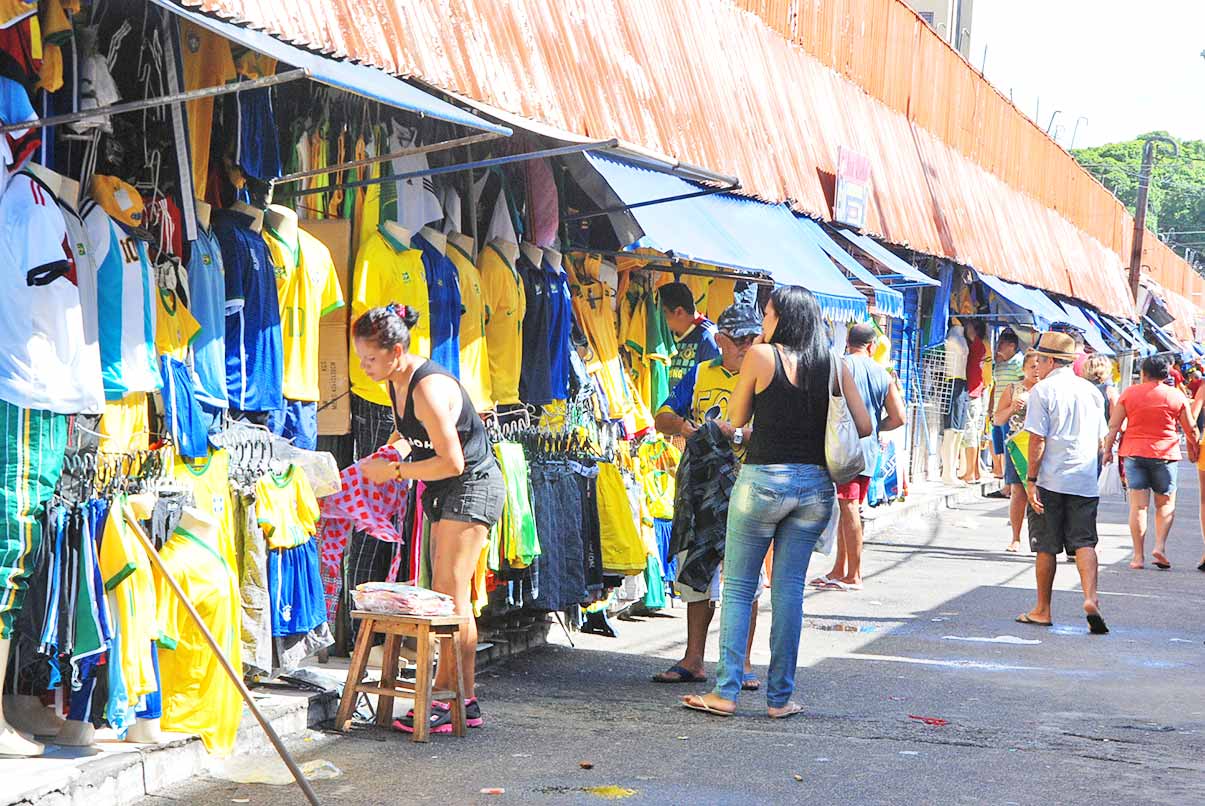 24
Outros exemplos de funções
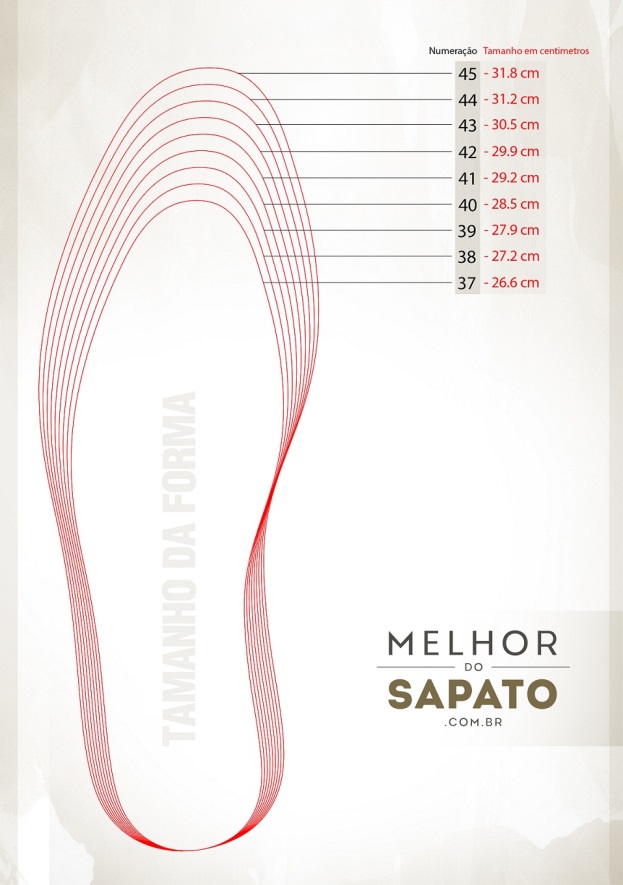 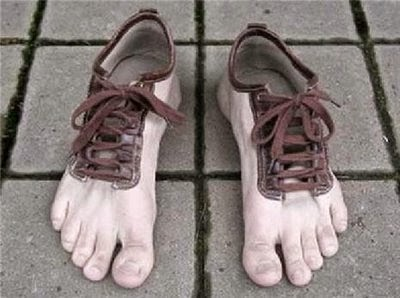 25
Outros exemplos de funções
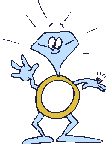 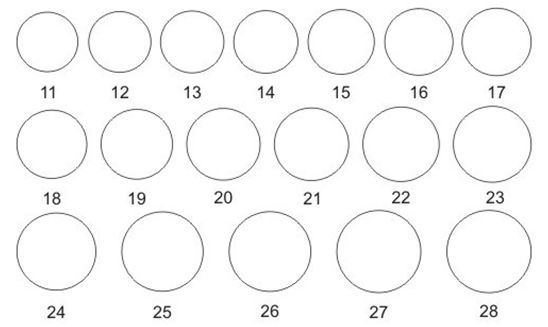 26
Outros exemplos de funções
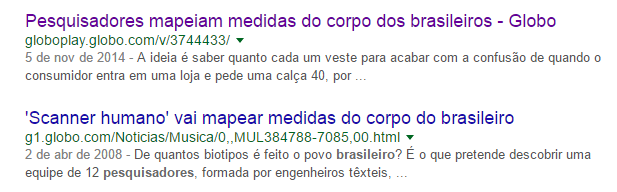 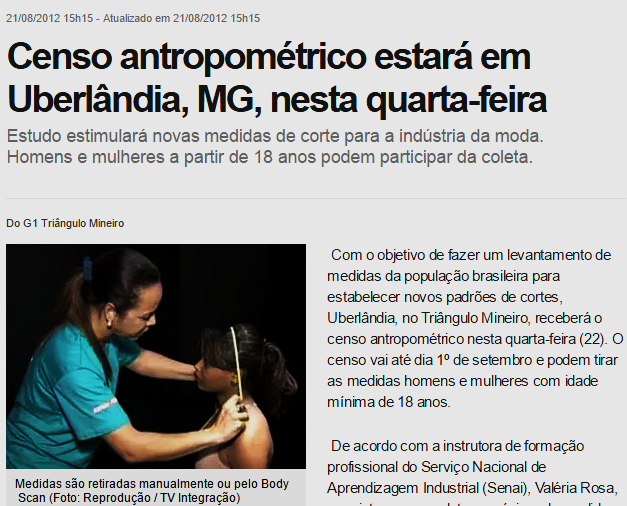 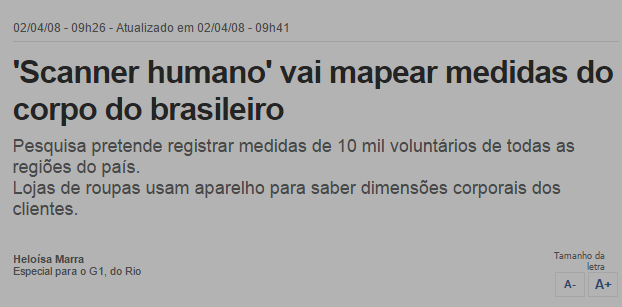 27
Outros exemplos de funções
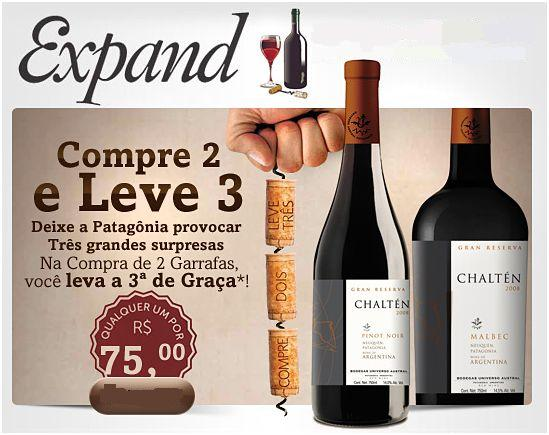 28
Outros exemplos de funções
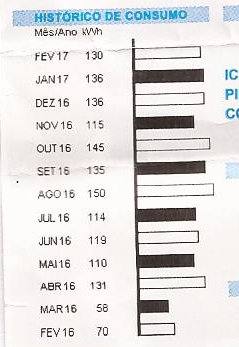 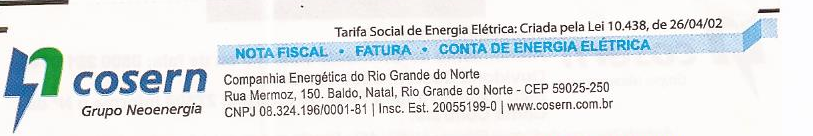 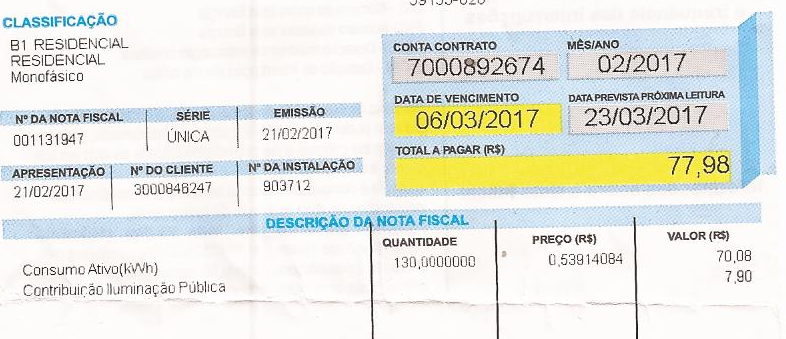 29
Outros exemplos de funções
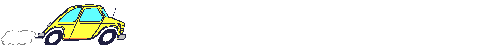 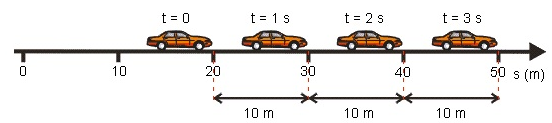 30
Referência
SOUSA, Giselle Costa de; ALVES, Juliana Maria Schivani. A Regressão Linear de Francis Galton (1822-1911) sendo reconstruída por meio das TIC para estudar Função Afim de padrões de medidas. Cidade?: Livraria Física, 2017.
31
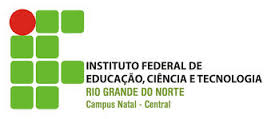 INTRODUÇÃO AO ESTUDO DE FUNÇÕES
Profª Juliana Schivani 
juliana.schivani@ifrn.edu.br